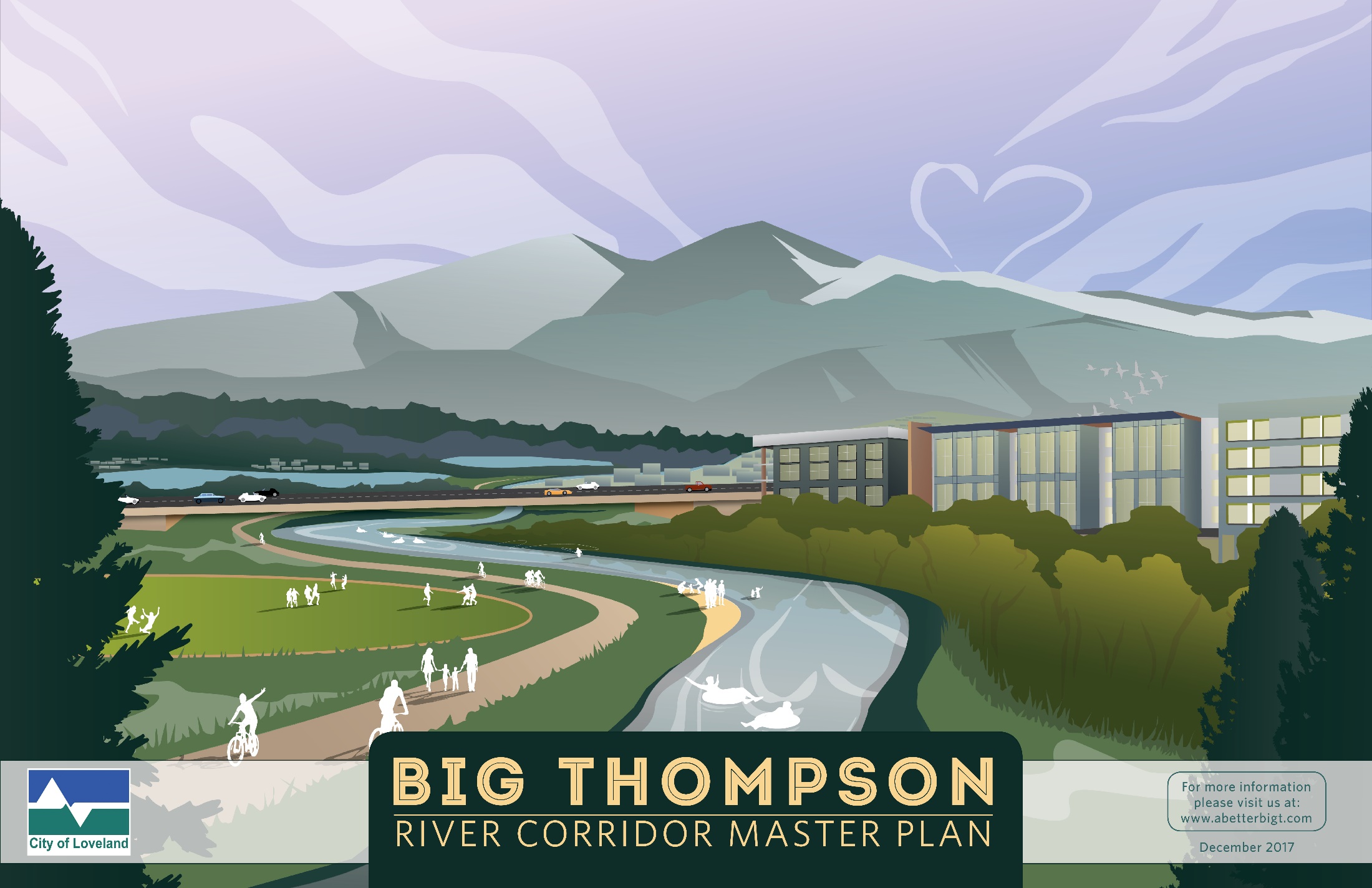 Water & The EnvironmentA Starting Point
A healthy river system:
Resilient – takes care of itself
Supports life, health, & safety
Is diverse & natural
Beautiful & essential
A public amenity
Promotes economic vitality
Saves money
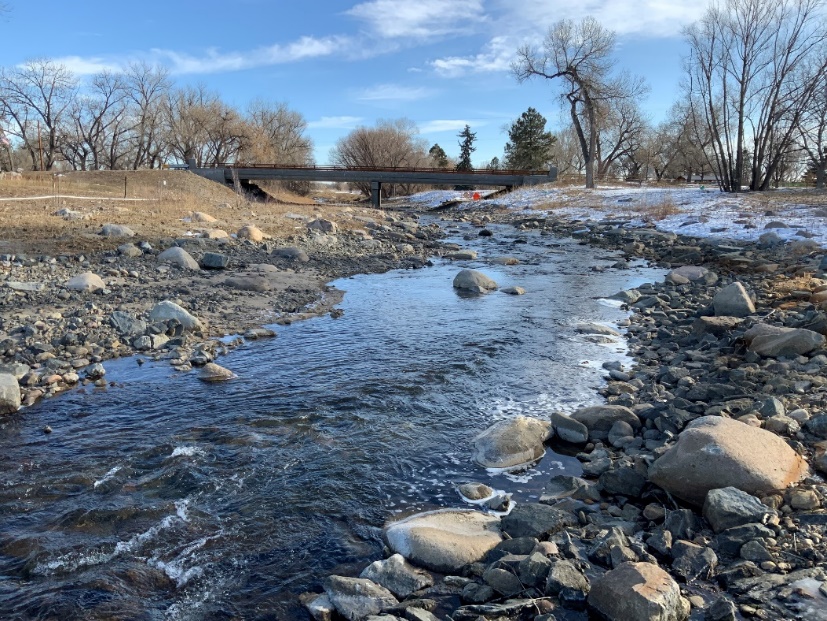 Are we resilient?
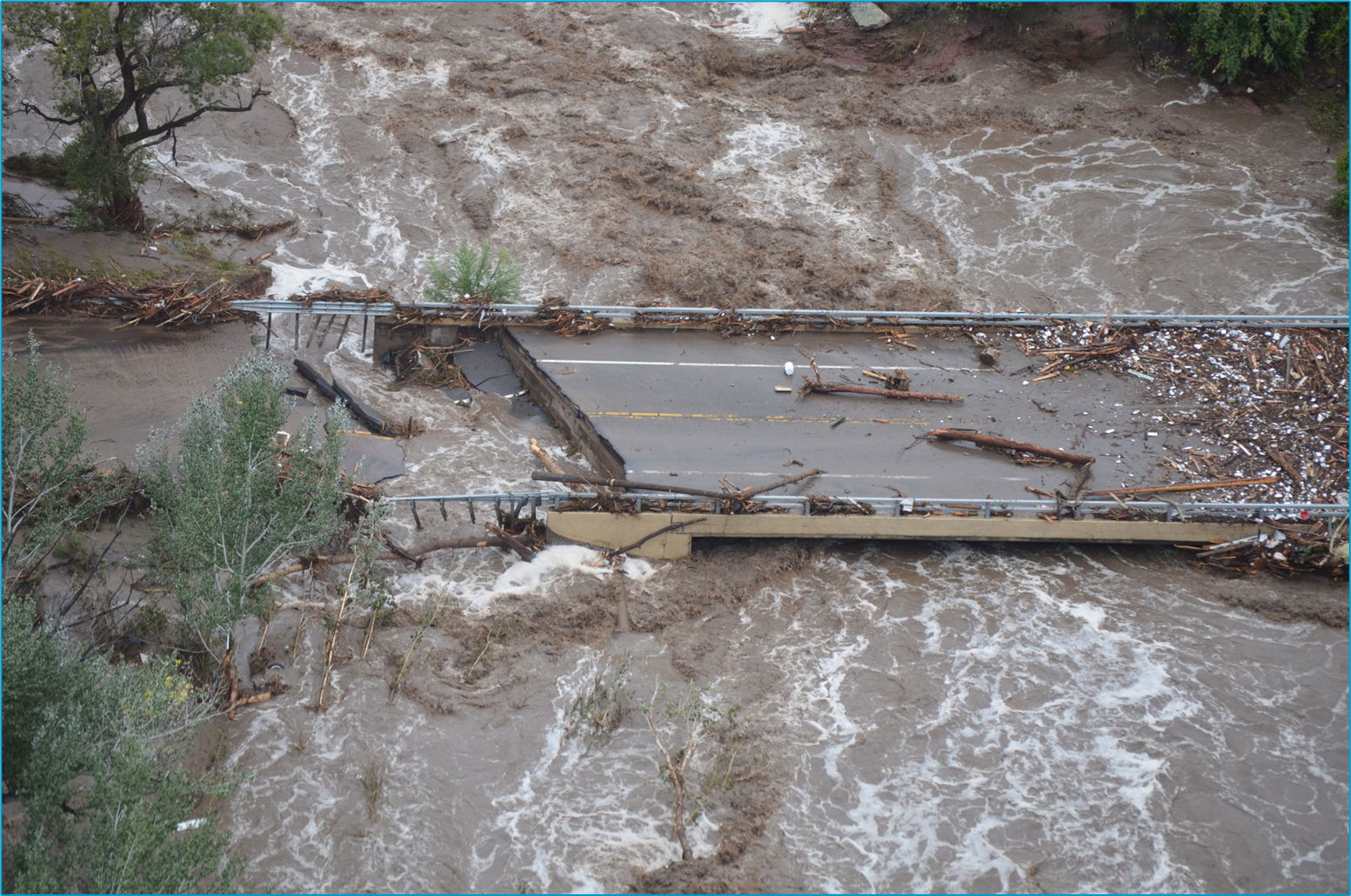 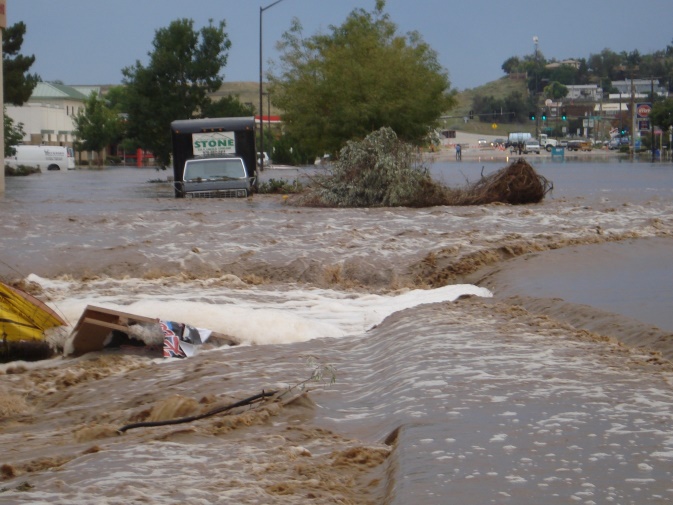 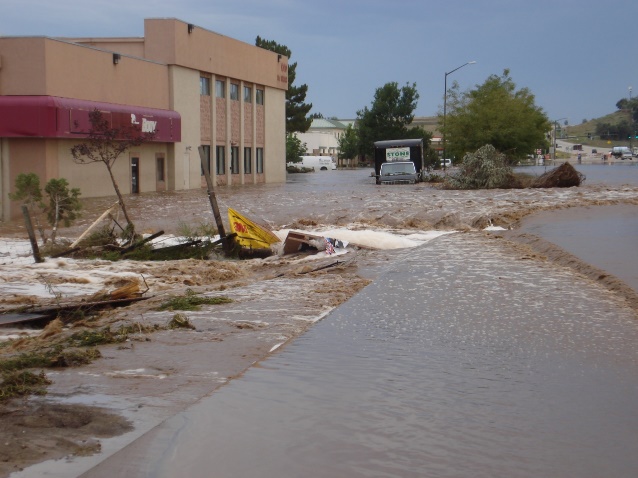 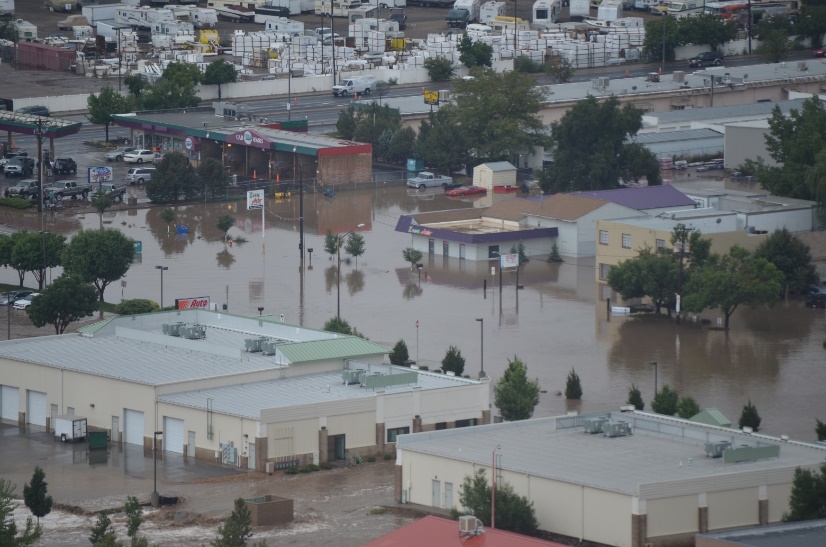 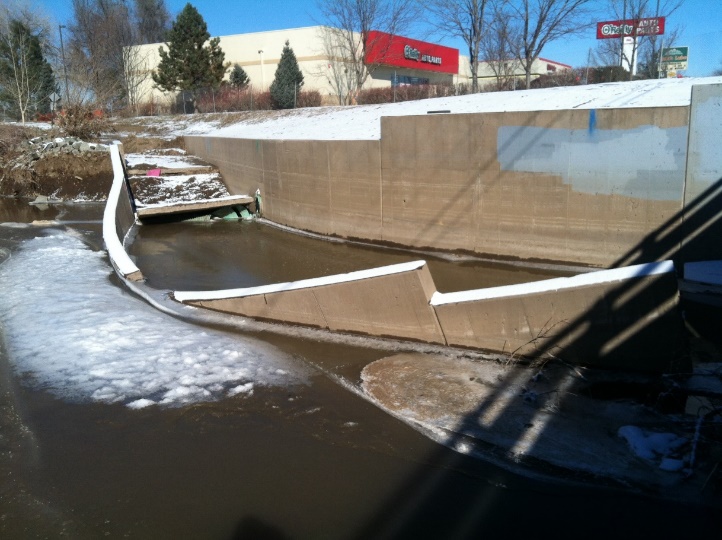 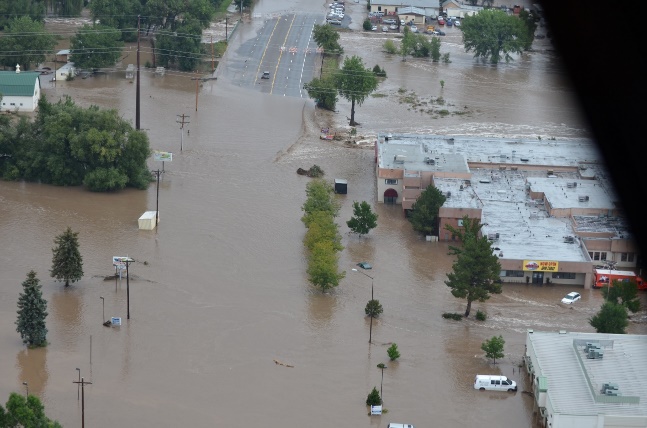 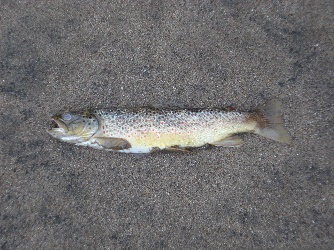 Why a Big Thompson River Master Plan?
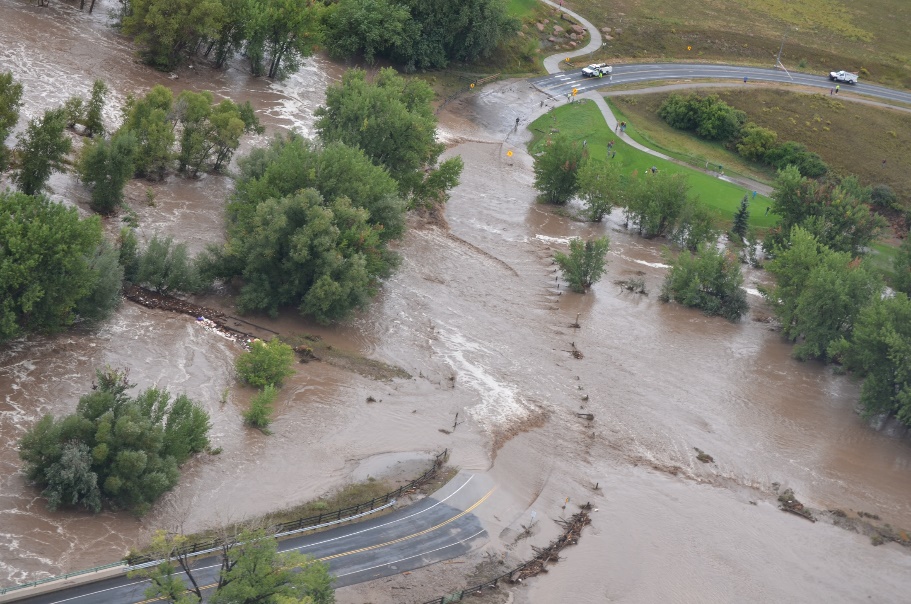 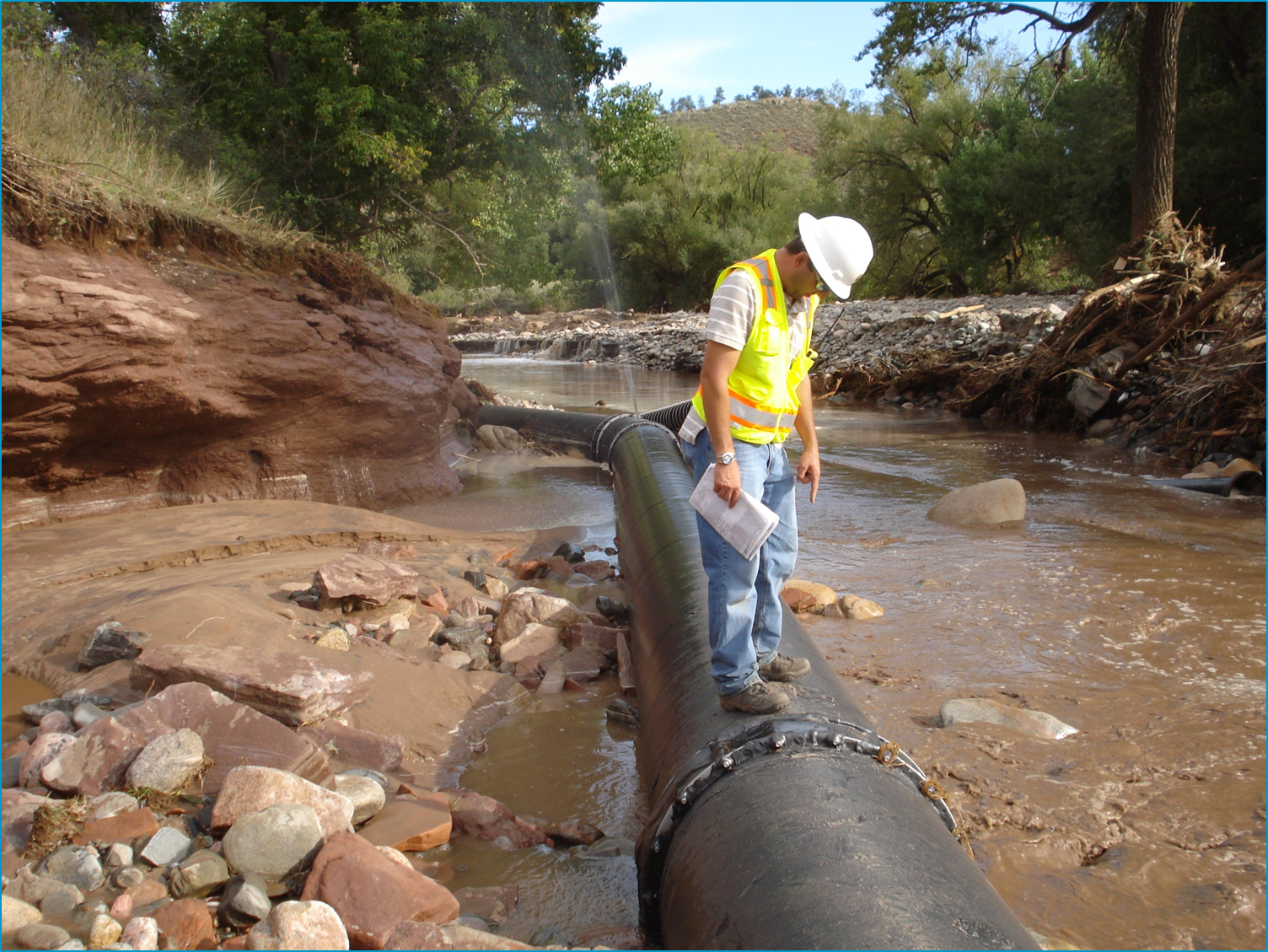 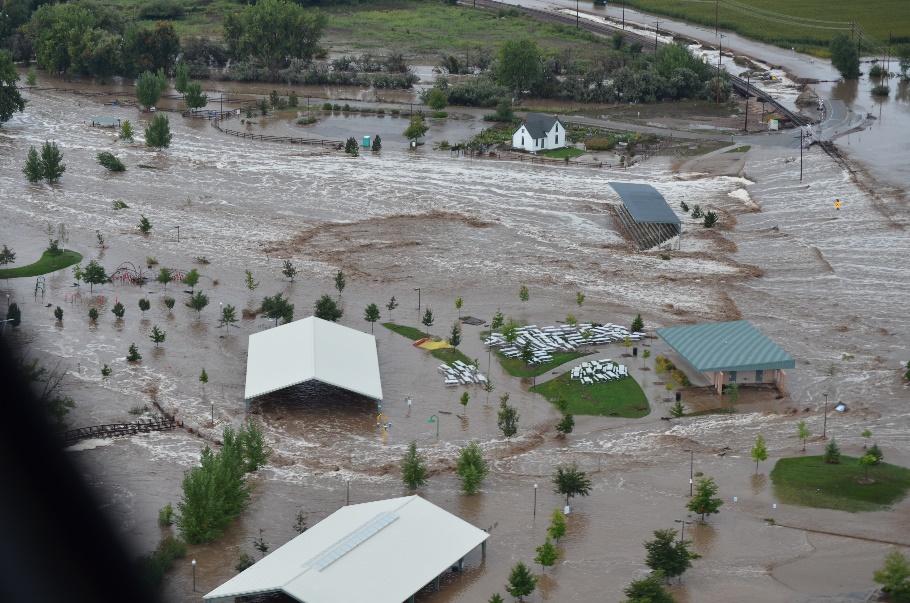 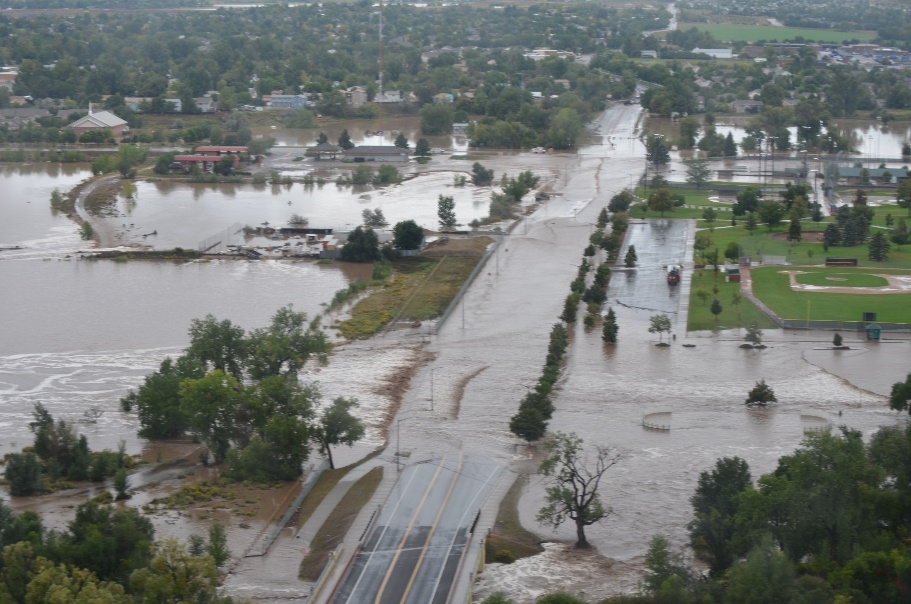 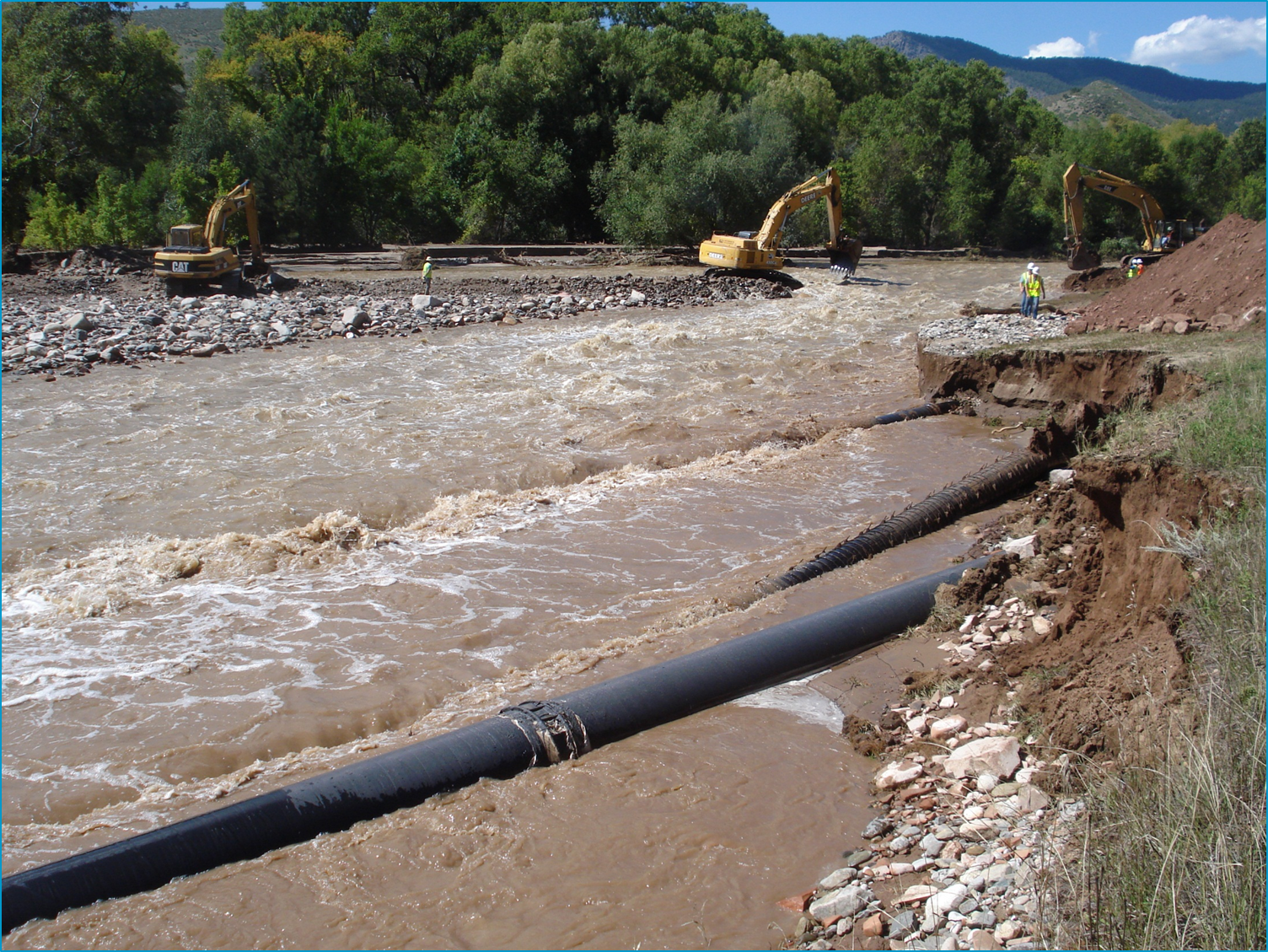 Master Plan’sPurpose:
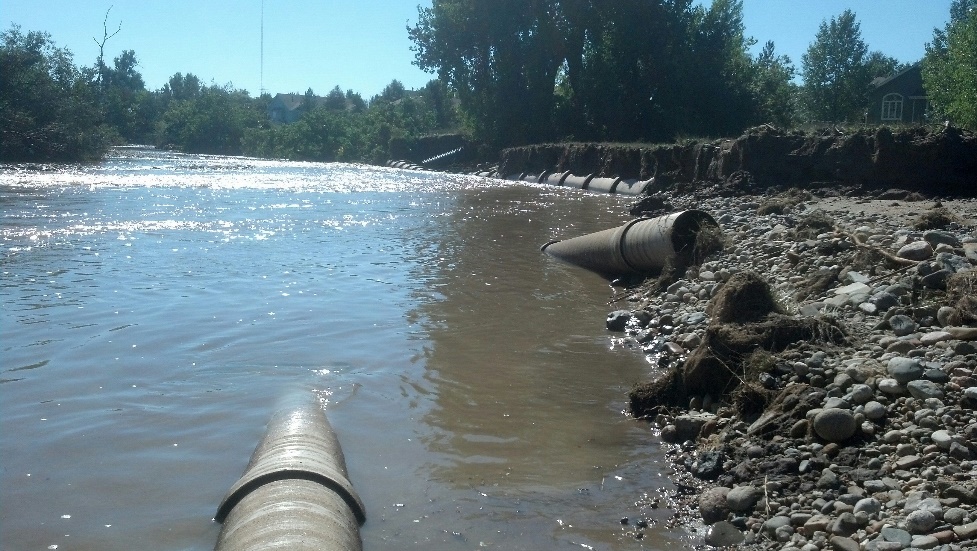 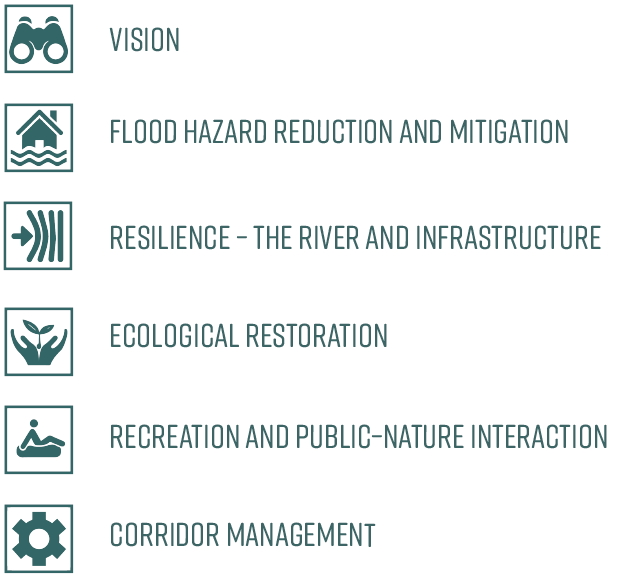 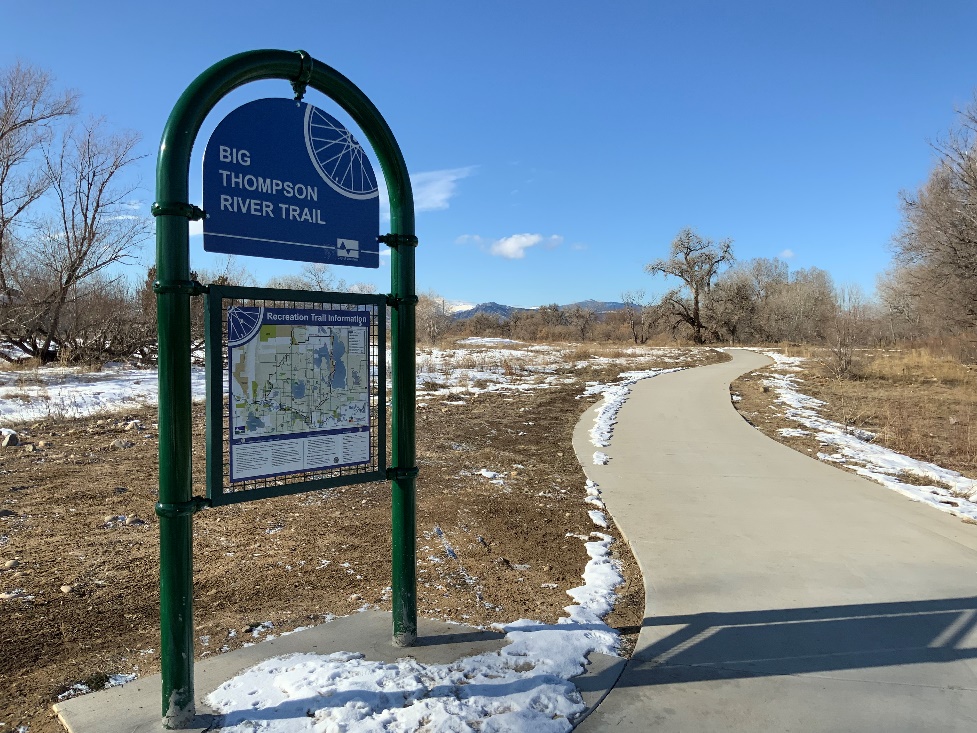 [Speaker Notes: Capture a long term vision for the river corridor
Recommend projects that mitigate flood hazards, restore the river’s ecology, and meet multiple objectives
Improve resiliency of the corridor
Restore natural river and floodplain functions
Recommend how the City can better capitalize on its river – recreation, trails, wildlife viewing, tourism, redevelopment, etc.
Improve opportunities for public-nature interaction : get people out into nature
Recommend how to manage & maintain the river corridor]
River Master Planning Approach:“Science Based, Community Driven”
Science + Engineering + 
Planning + Outreach
=
VISION
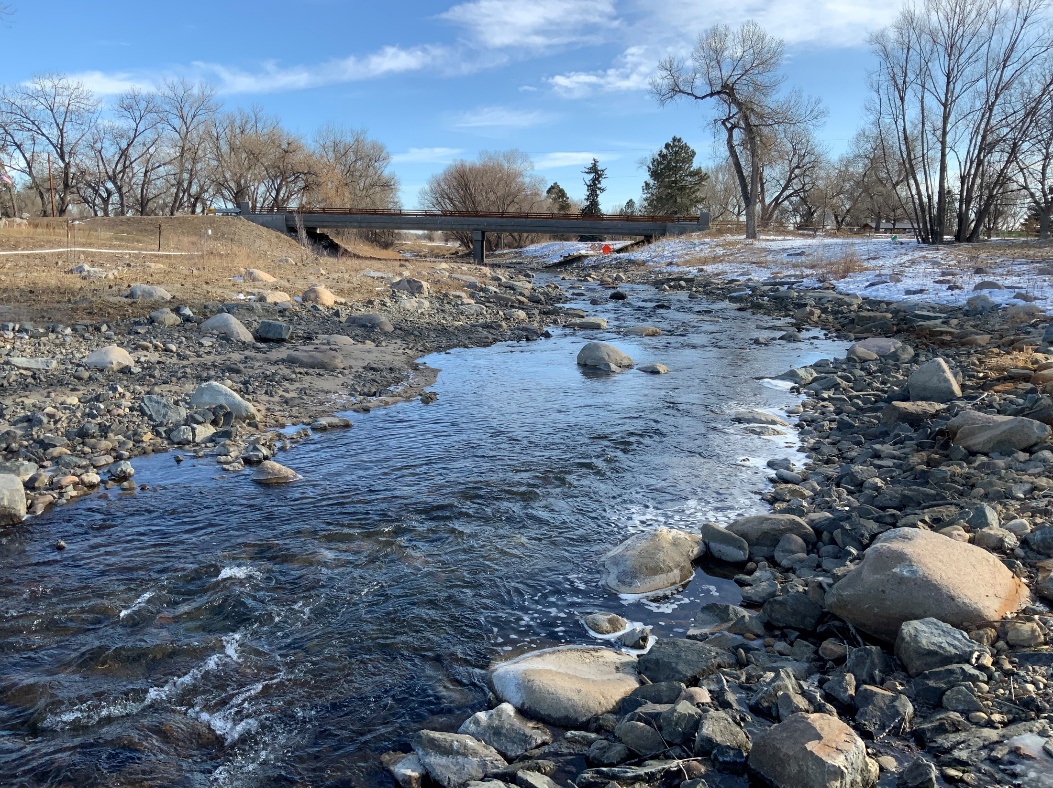 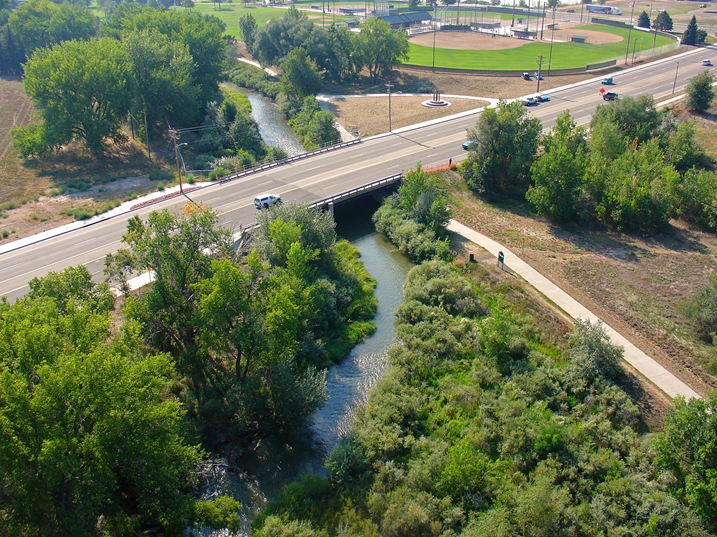 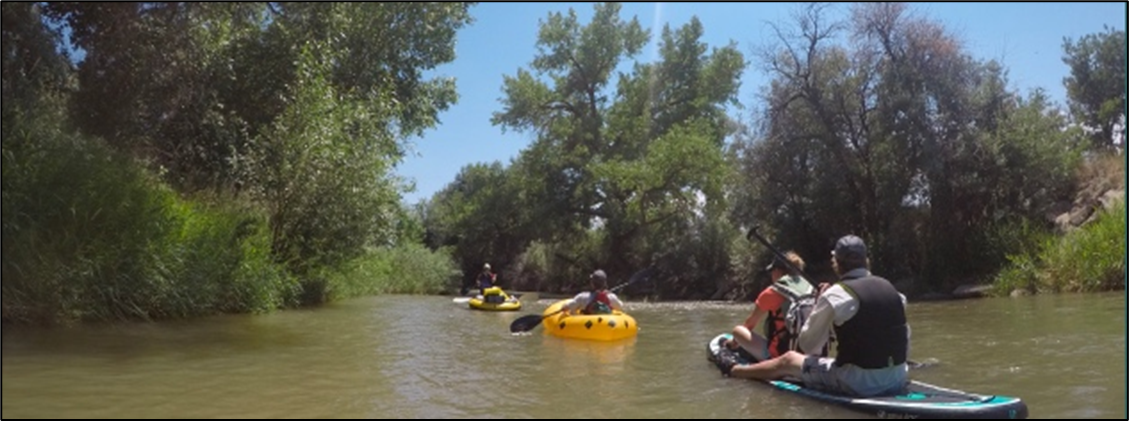 [Speaker Notes: Reach “Fact Sheets”
Baseline resiliency score cards
Field investigations by experts
Gap analysis
Engineering & Planning:
H&H
Fish
Vegetation
Wildlife
Water quality
Irrigation diversions
Parks & recreation
Trails
Natural areas
Roads & bridges
Utilities
Buildings
Private property infrastructure]
River Health Assessment
Average grade through central Loveland = D+
We have work to do!
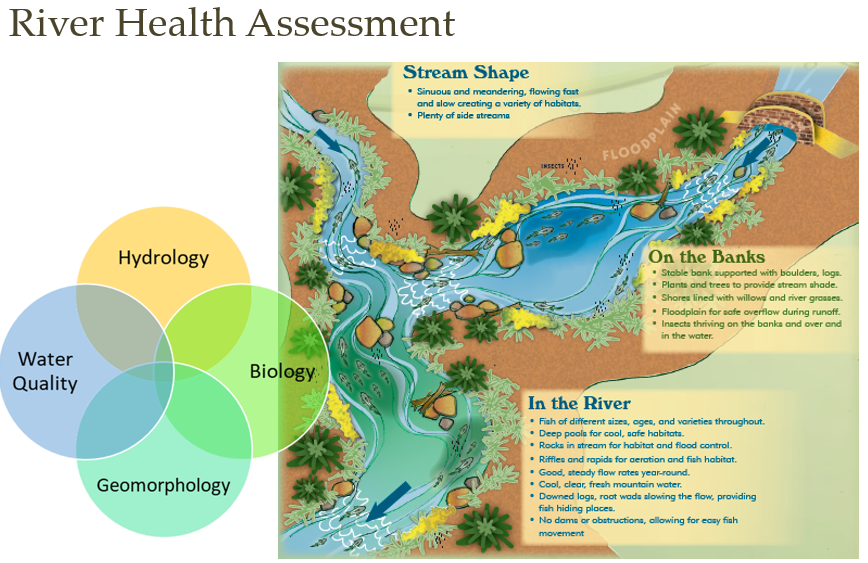 17 Open Lands, Natural Areas, & Parks
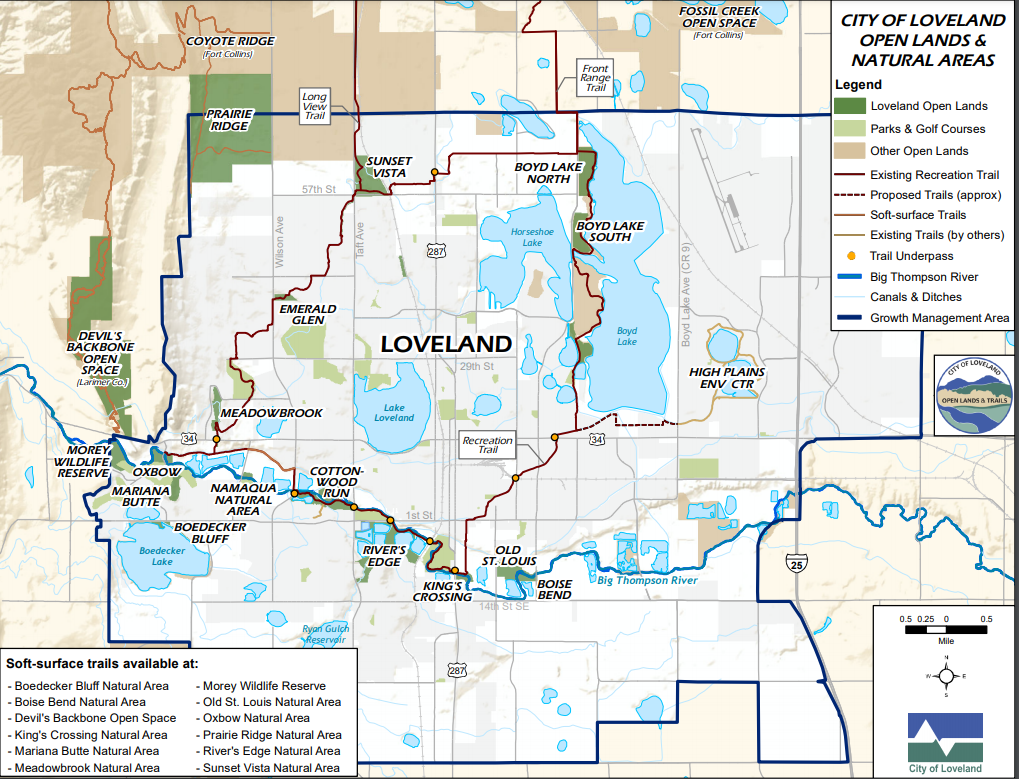 River Maintenance & Safety
Concrete Rubble & Debris Lined Banks
Bank Erosion & Downed Trees
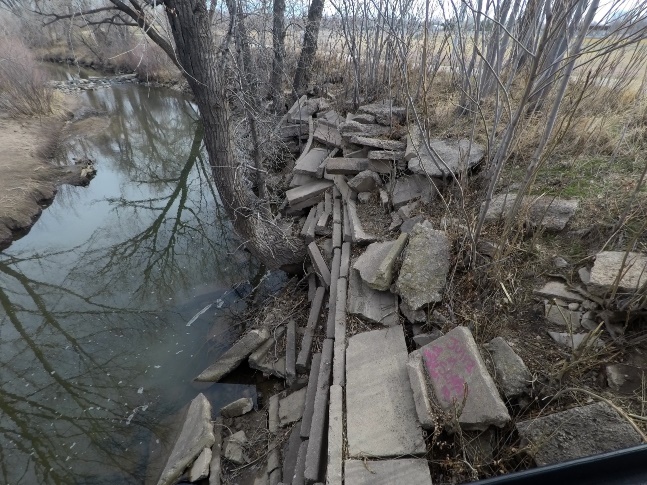 Concrete Rubble & Debris Lined Banks
Trees Blocking Bridge Opening
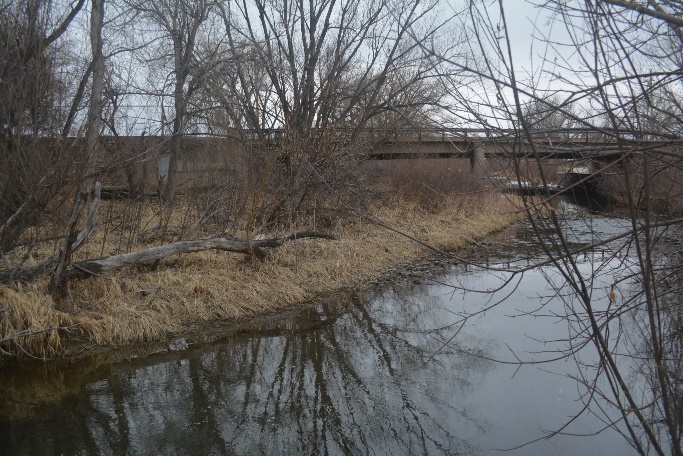 Bridge Opening Plugged With Sediment & Trees
Hwy. 287 Flood Mitigation Project
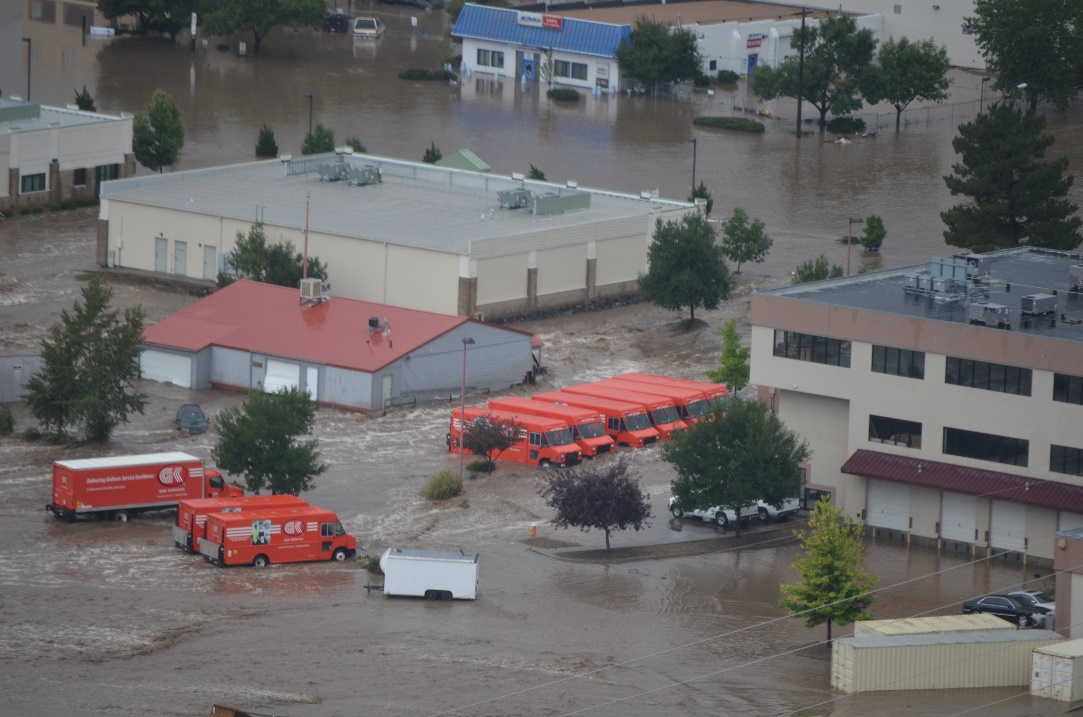 Businesses Flooded on S. Lincoln Avenue
Lincoln Avenue Bridge
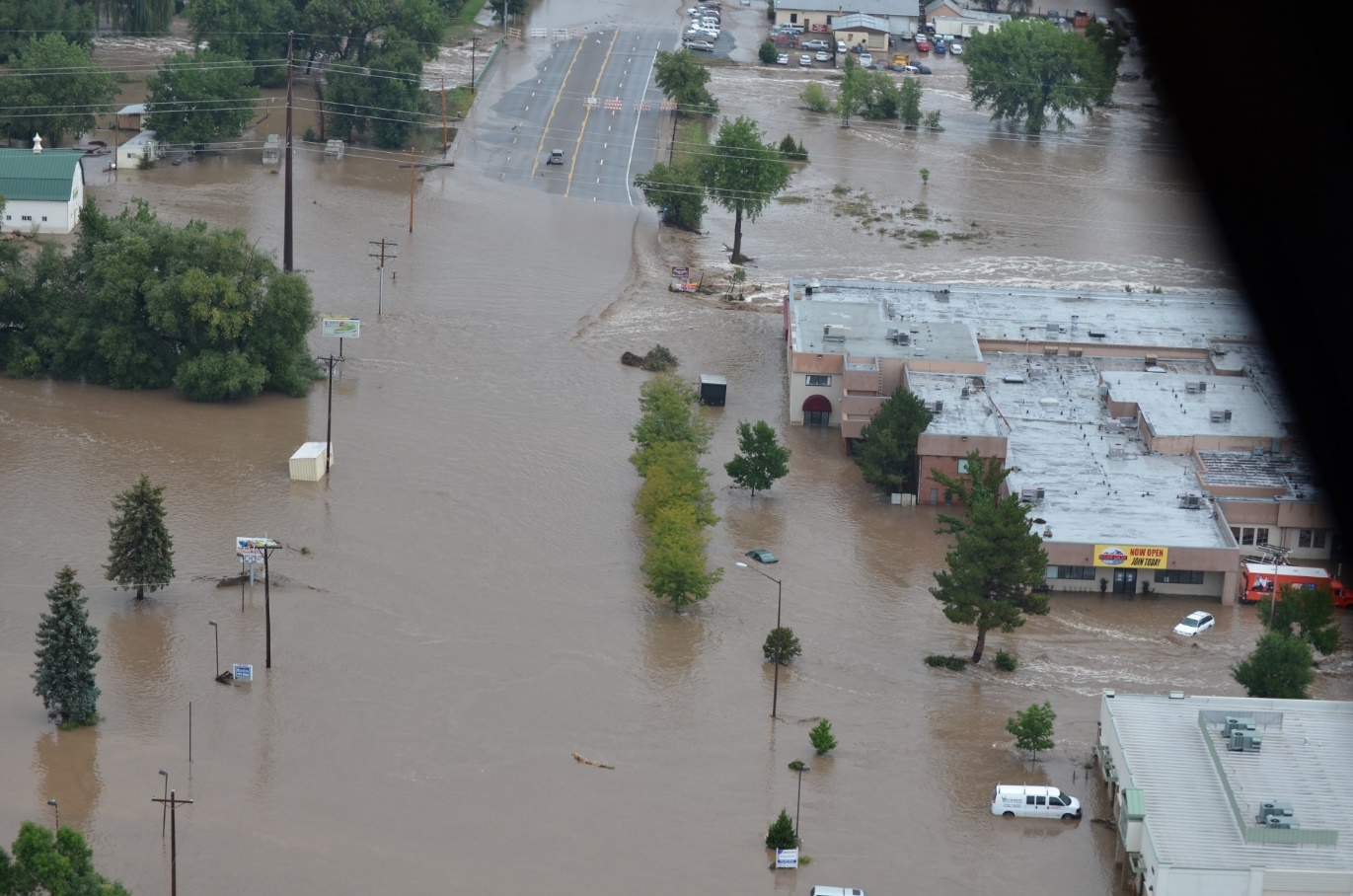 Failed BNSF Railroad Embankment
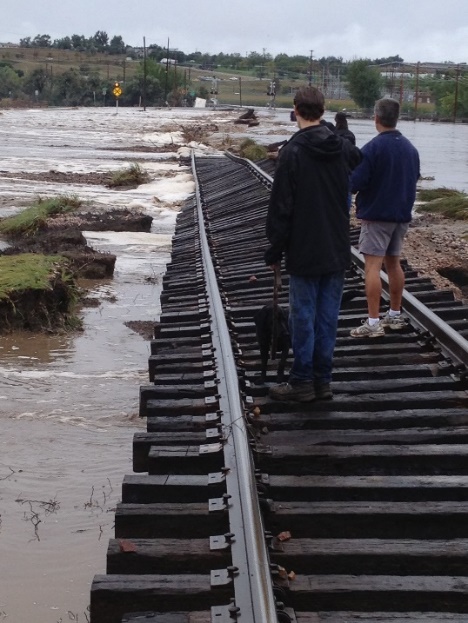 Hwy. 287 Flood Mitigation Project
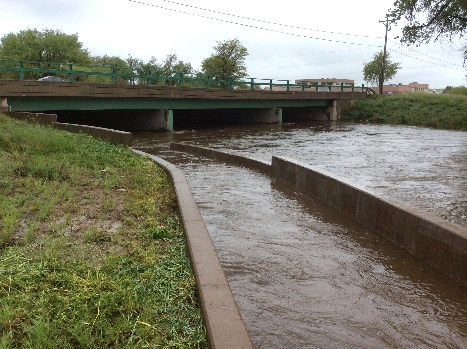 Nature Based Solutions
Incorporating cost effective nature-based solutions:
Restore channel-floodplain connectivity
Restore riparian vegetation
Instream channel variability
Sediment transport & erosion
Stormwater quality treatment
Wetlands
Linking habitats
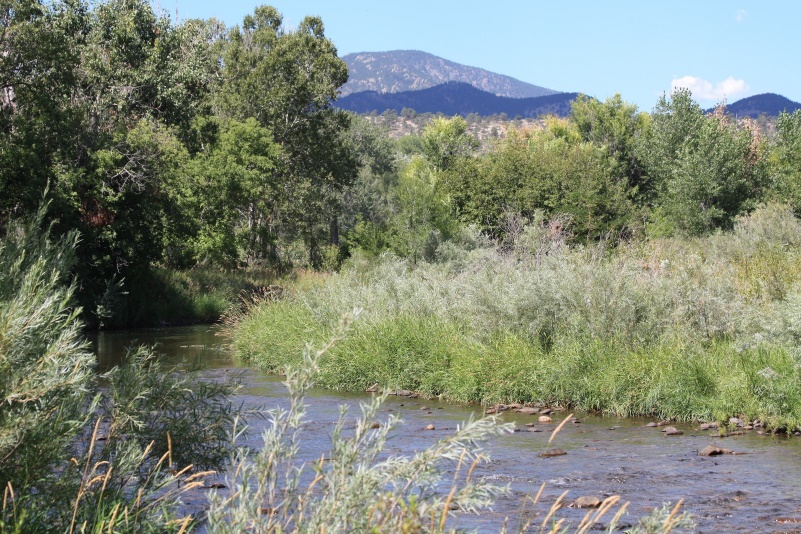 Hwy. 287 Project Benefits
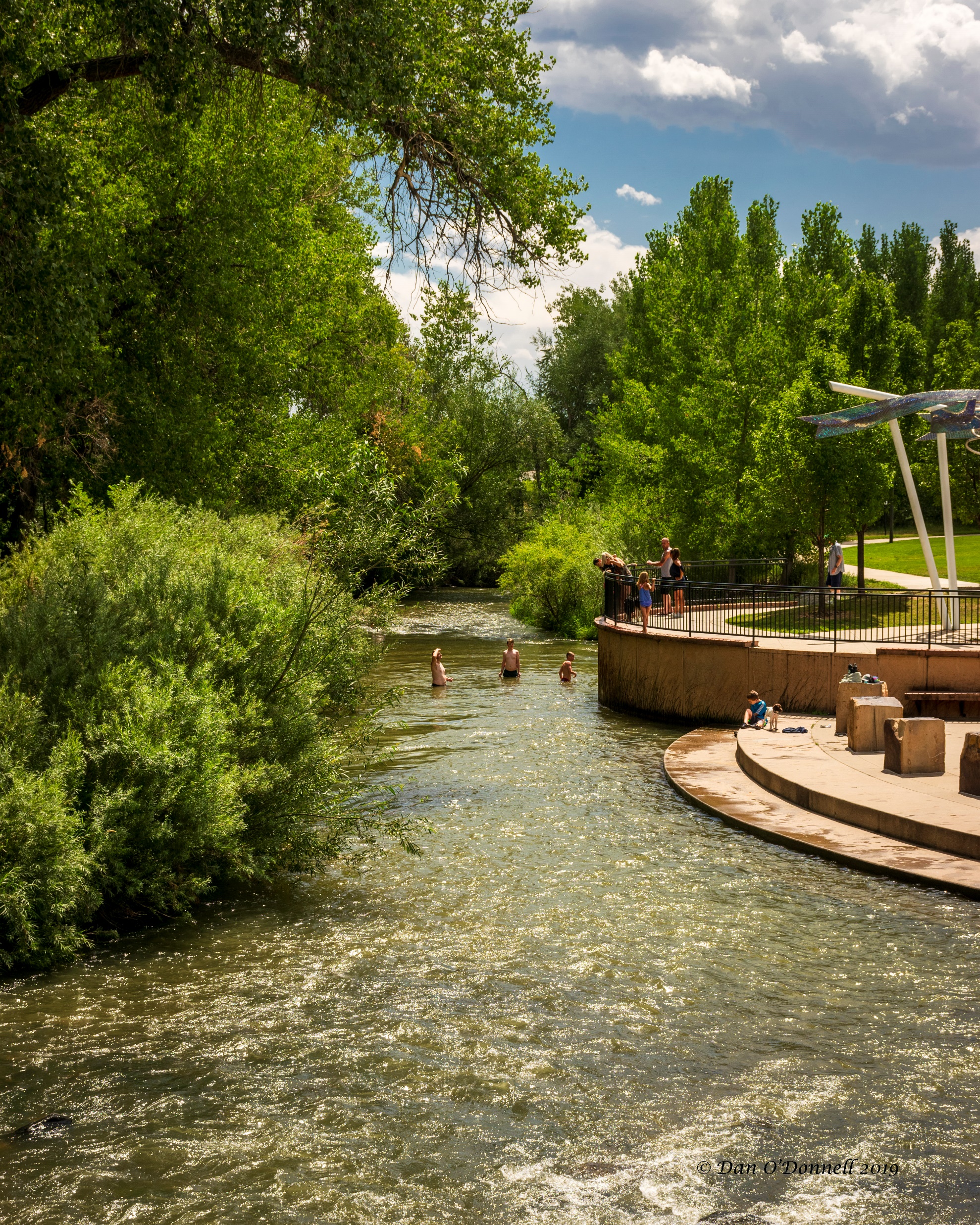 1.   Resilience
Flood hazard mitigation
Protect infrastructure & businesses
2.   Economic
Reduce future flood impacts & recovery costs 
Opportunities for new or redevelopment
Southern gateway into Loveland
3.   Environmental
Natural floodplain functions
Water quality
River & riparian health
Fishery
Quality of life
4.   Recreation
Trails, water recreation, public safety
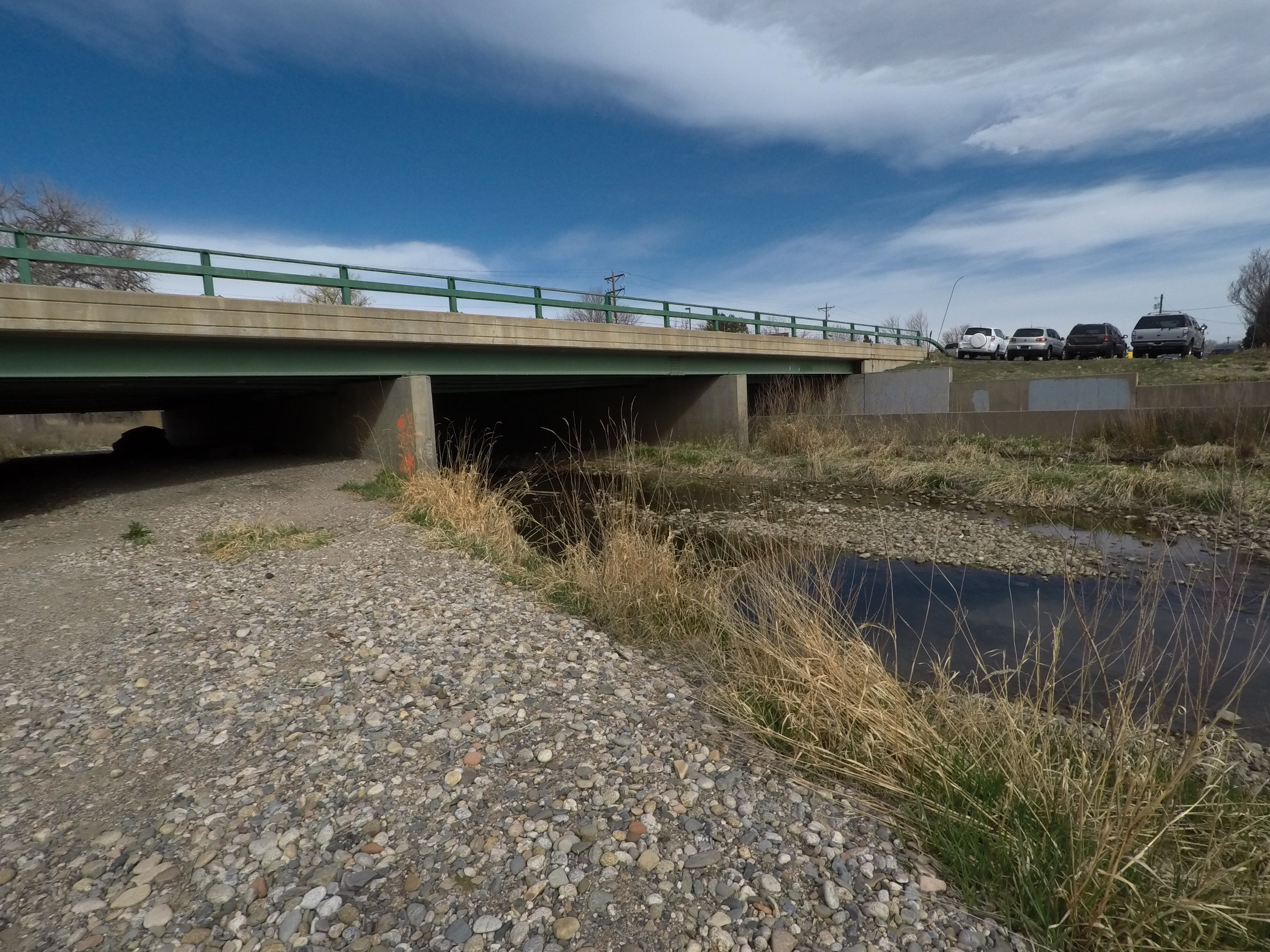 Questions and Discussion
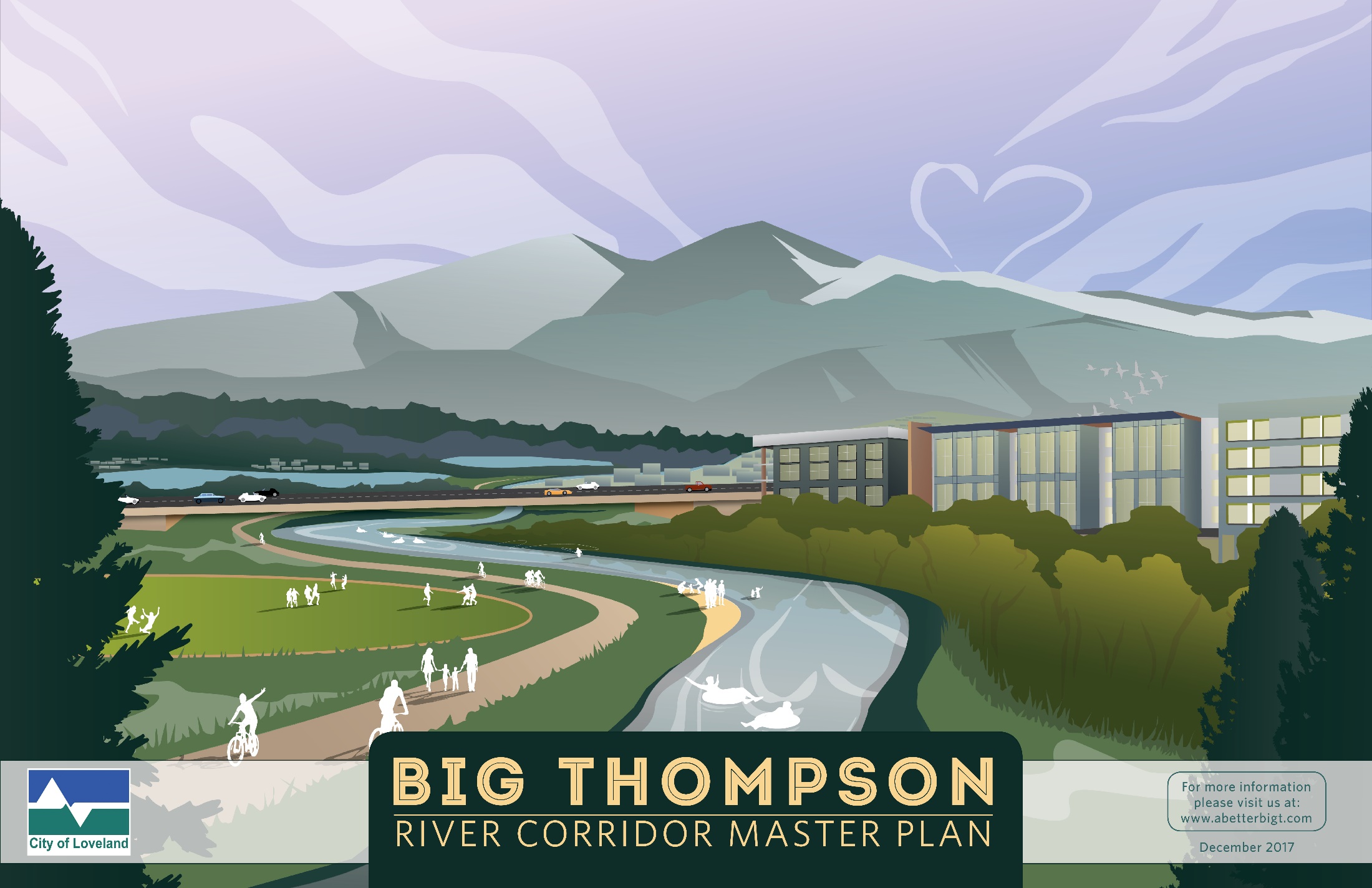